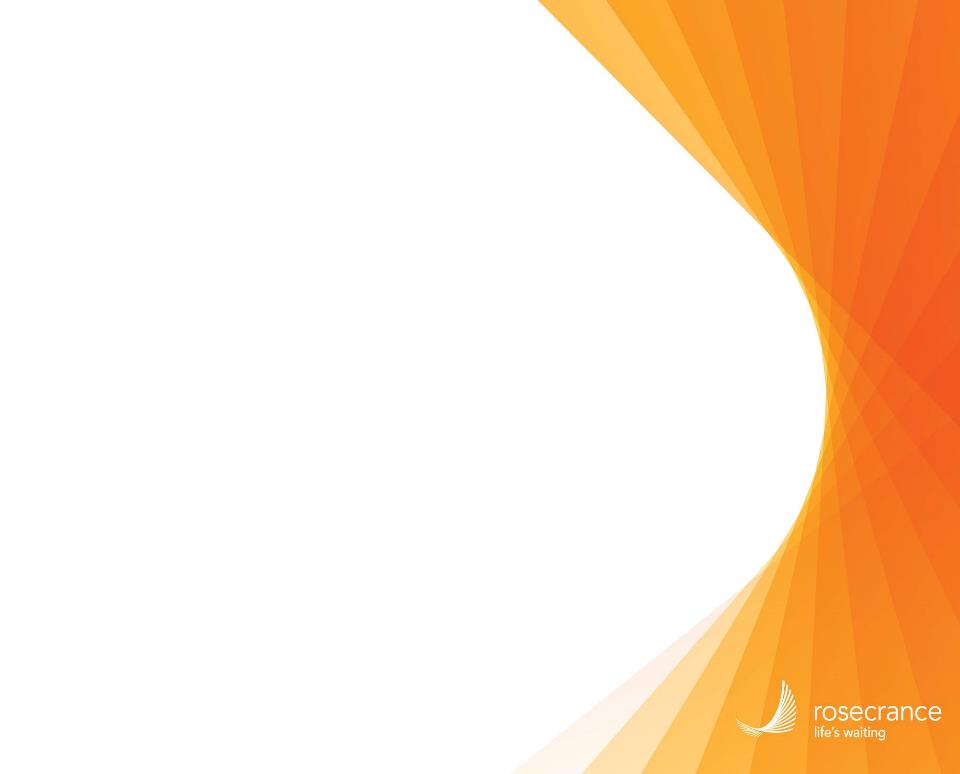 The New Heroin Epidemic
Melissa “MJ” Jendusa, MS, CHES, CADC
Recovery Management Coordinator

Chris Gleason, MA, CAADC
Director of McHenry County Services

Rosecrance Health Network
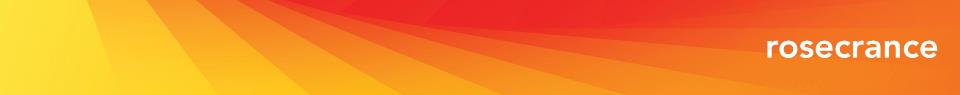 Agenda
Heroin overview and statistics
Signs and symptoms
Medication-assisted treatment
Substance use among the emerging adult population
Treatment implications: what works vs. what doesn’t work
Strength-based approaches
Overdose prevention
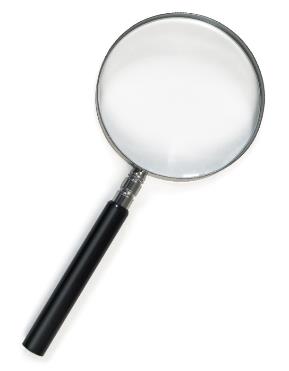 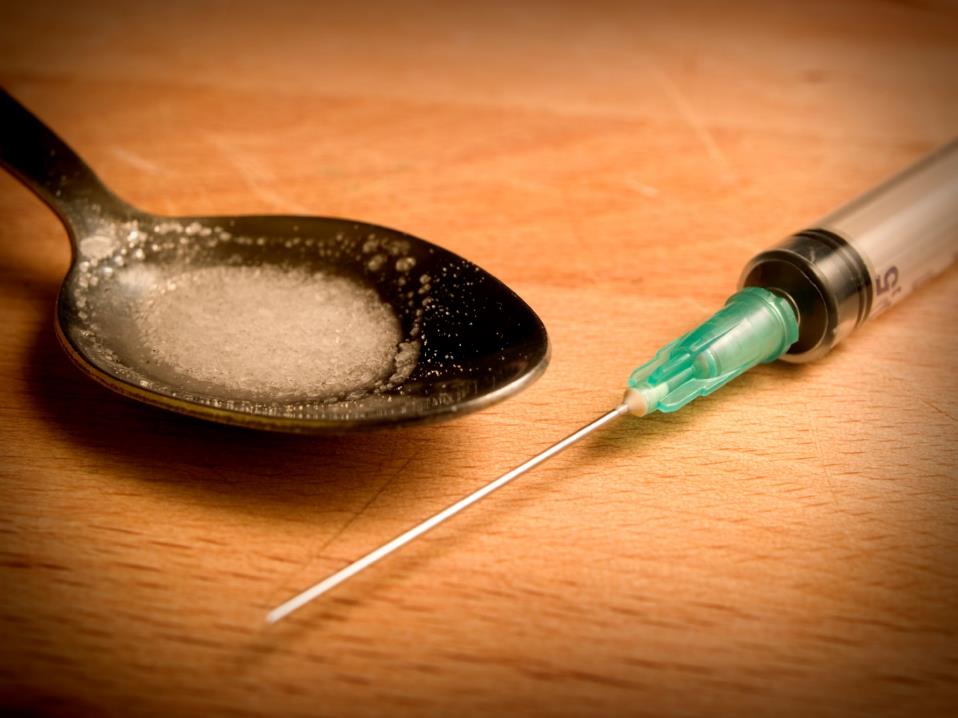 Heroin overview and statistics
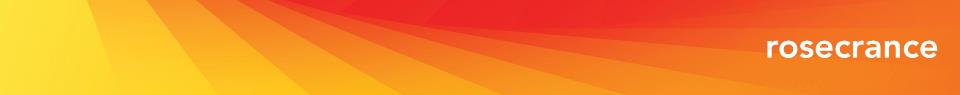 What is heroin?
Heroin is a highly addictive opioid drug made from morphine, a mind-altering substance that occurs naturally in the resin of the opium poppy plant.
Heroin can be smoked, injected or snorted.
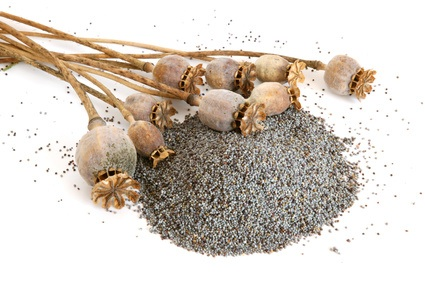 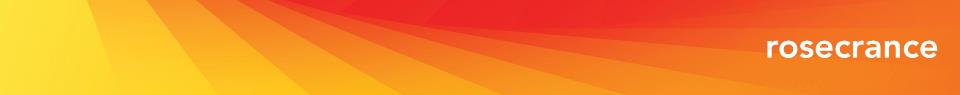 What does it look like?
Heroin can be white or brown powder or a black, sticky substance called “black tar heroin.”
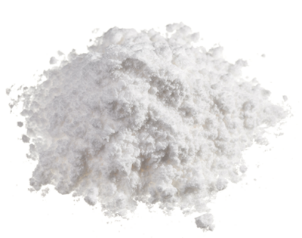 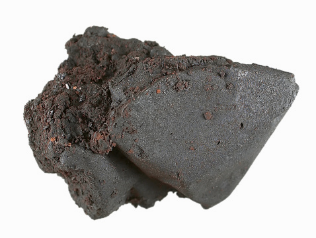 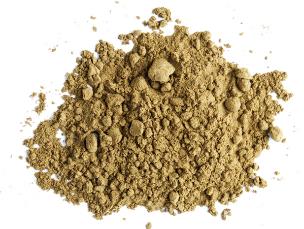 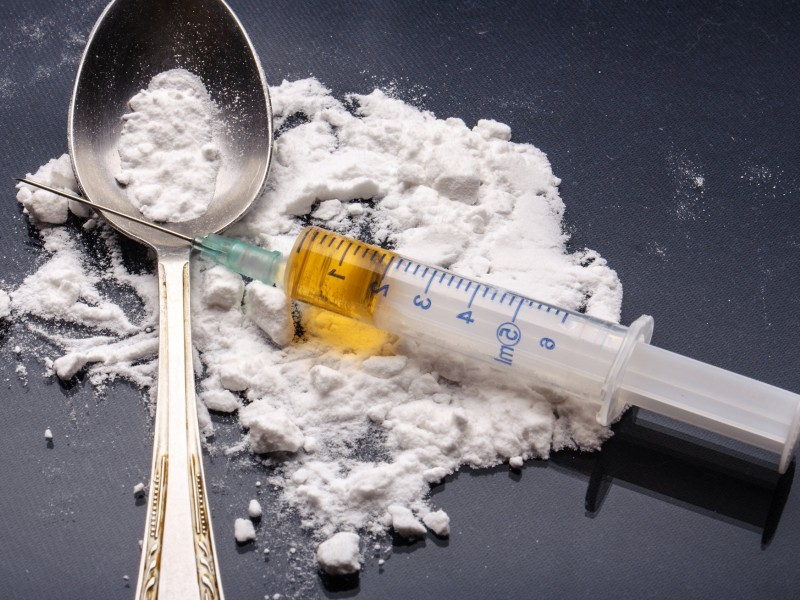 People who are addicted to…
Alcohol are 2x
Marijuana are 3x
Cocaine are 15x
Rx Opioid Painkillers are 40x
…more likely to be addicted to heroin.
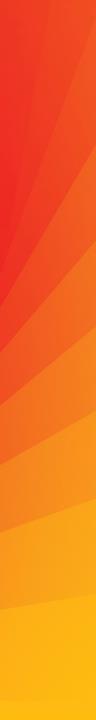 Where do you get these drugs?
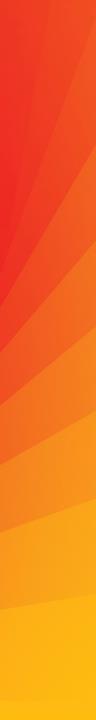 Heroin use has increased among most demographic groups
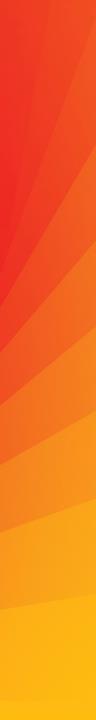 Heroin admissions
[Speaker Notes: Use this as a divider page]
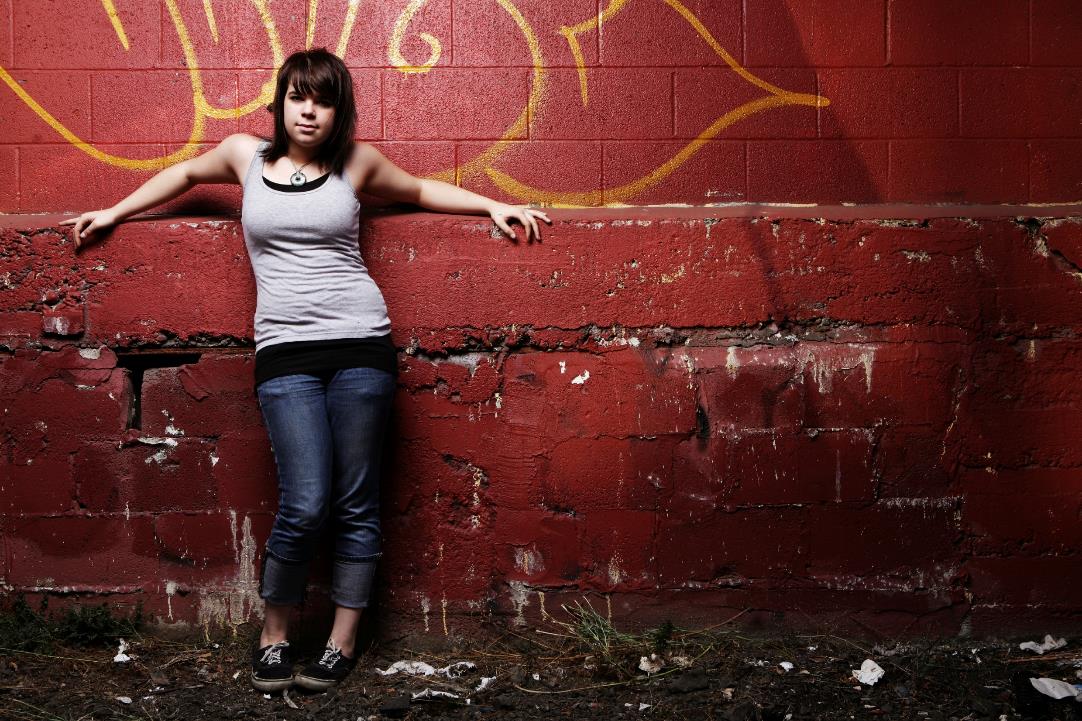 Signs and symptoms
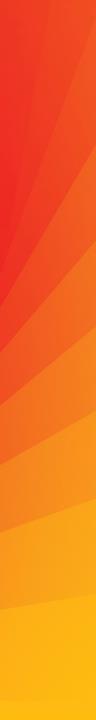 Signs & symptoms
Physical/emotional
Threats and attempts of suicide
Nosebleeds/unexplained burns
Loss of appetite, yet periods of binge eating
Unexplained extreme mood swings, nodding off
Increased aggression or anxiety
Change in dress or appearance/hygiene
Changes in sleeping habits
Inability to focus
Dilated or constricted pupils and bloodshot eyes
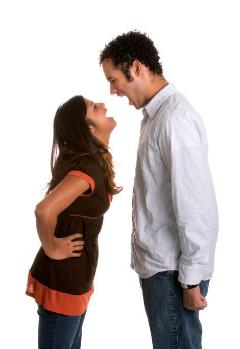 [Speaker Notes: More irritated and aggravated.  In a pattern, not once or twice.]
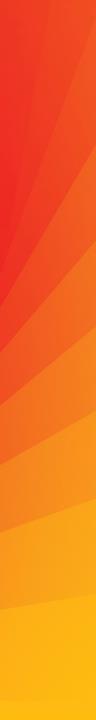 Signs & symptoms
Social
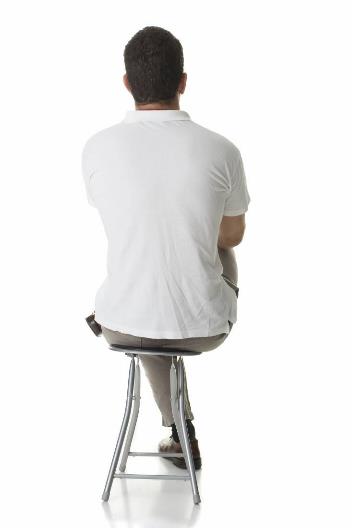 Changes in friends
Drug use by friends
Engaging in risky behavior
Avoids contact with concerned persons
Loses interests in hobbies/activities
Secretive and defensive regarding actions and possessions
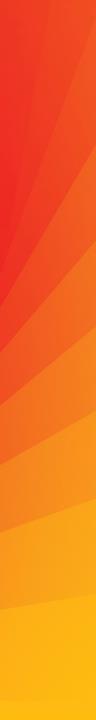 Signs & symptoms
Financial
Steals money or objects from familyor friends
Develops unexplained shortages of money
Loss of possessions
Increased amounts of alcohol/pills missing in the home
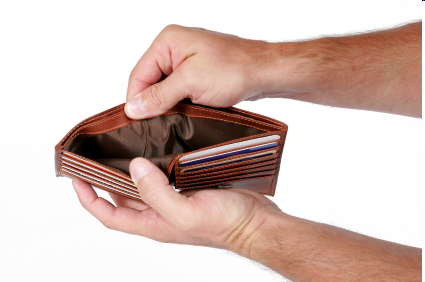 [Speaker Notes: Creative ways to buy drugs…lunch money, selling their things, stealing, etc.]
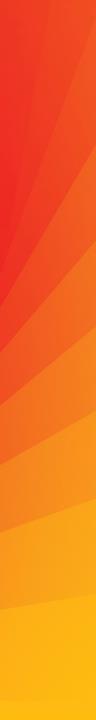 Heroin
Physical side effects
Withdrawal is never fatal in otherwise healthy adults, but includes two to seven days of:
Restlessness and yawning
Cold flashes with goose bumps, diarrhea
Muscle and bone pain
Vomiting and insomnia
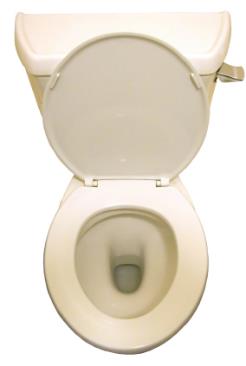 [Speaker Notes: Major withdrawal symptoms peak between 24-48 hours after the last dose and subside after a week]
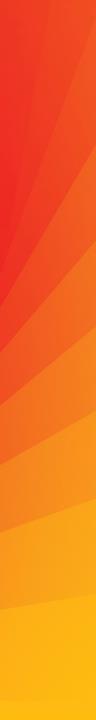 Heroin
Physical side effects
Slowed breathing, slowed cardiac function
Suppression of pain, clouded mental functioning 
Constricted pupils, droopy eyelids, slowed/slurred speech
Constipation and nausea
Nodding off
Runny nose, needle track marks
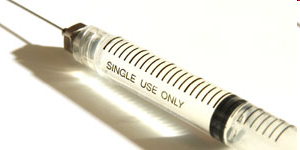 [Speaker Notes: Duration of high:  Euphoria sets in within seven seconds (intravenous injection), two to five minutes (intramuscular injection) or 10 to 15 minutes (sniffed or smoked).  The high lasts from 10 to 30 minutes.  Euphoria is followed by lethargy, sleepiness and apathy.]
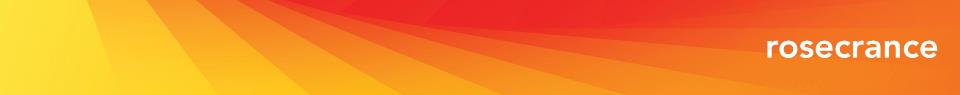 National overdose deaths: Number of deaths from heroin
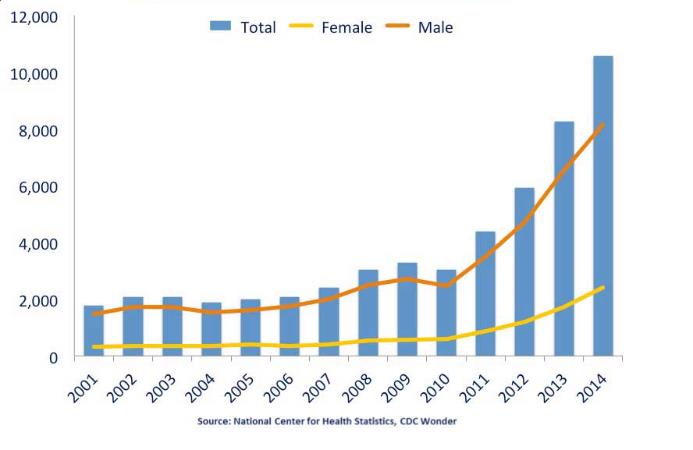 [Speaker Notes: From 2001 to 2014 there was a 6-fold increase in the total number of deaths.]
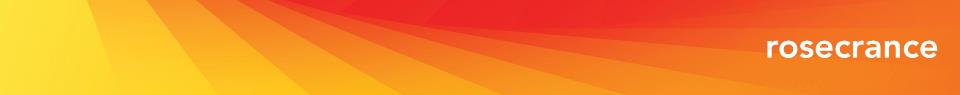 Opioid receptors
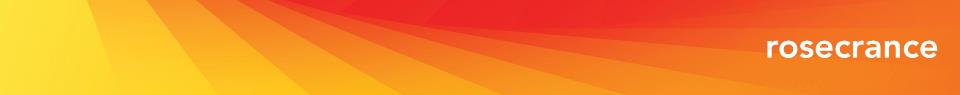 Opioid system before drugs
Circles=Mu Receptors 	Triangle=Kappa Receptors
Purple Stars=Endorphins
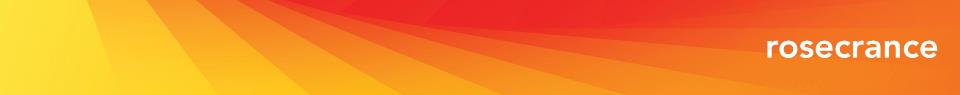 Opioid system on drugs
Circles=Mu Receptors 	Triangle=Kappa Receptors
Black stars=opiates/heroin
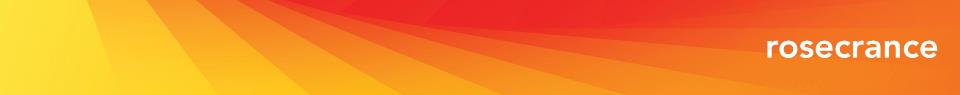 Opioid system in withdrawal
Red Circles=Mu receptors in withdrawal 
 Pink Triangles=Kappa receptors in withdrawal
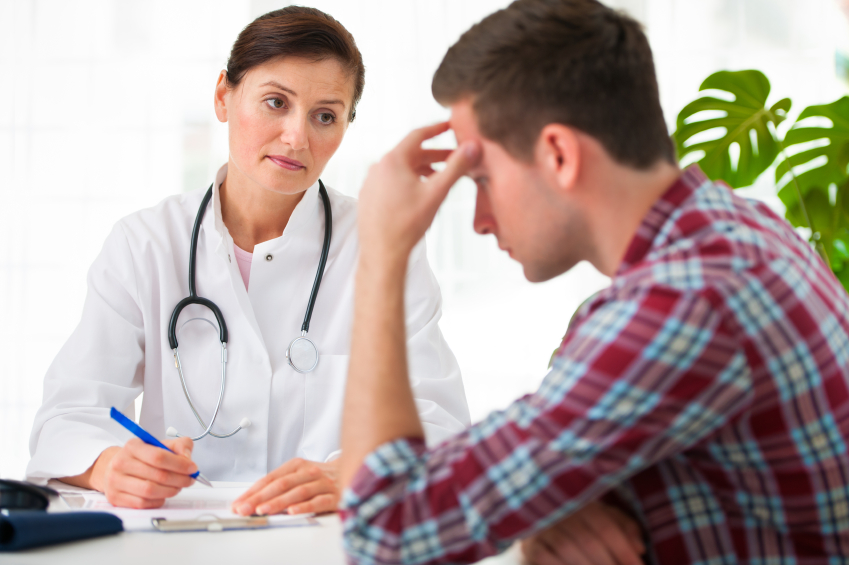 Medication-assisted treatment
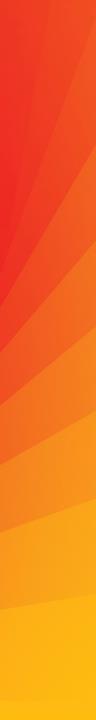 Medically Assisted Treatment(MAT)
Medication is used for different purposes while in treatment
Medication is most effective when combined with counseling and other support
Rosecrance uses medication in treatment to:
Treat symptoms of withdrawal
Prevent relapse and treat cravings
Treat symptoms of other medical conditions
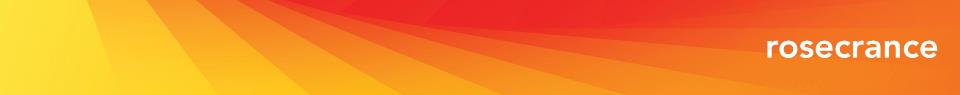 Opioid system on buprenorphine
Circles=Mu Receptors   	 Triangles=Kappa Receptors 
Purple Stars=Endorphins   	Black stars=Buprenorphine
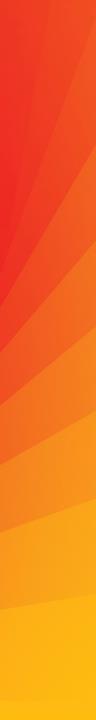 Buprenorphine
Pros
Cons
Potential abuse/diversion
Still activates the opiate receptor
Need to taper carefully
Stops withdrawal
Reduces cravings
Longer treatment stays
Eases chronic pain
Helps brain repair
Safe for pregnant women
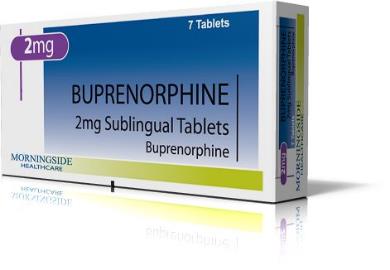 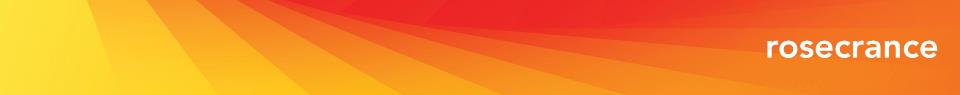 Buprenorphine in medical withdrawal and maintenance
20
15
Buprenorphine
Number remaining in treatment
10
P=0.0001
5
Control
0
350
0
50
100
150
200
250
300
Time from randomization (days)
Kaplan-Meier curve of cumulative retention in treatment (Kakko et al, 2003)
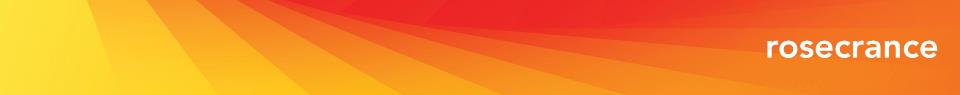 Opioid system on Naltrexone
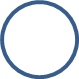 Circles=Mu Receptors	Triangles=Kappa Receptors
Purple Stars=Endorphines	Teardrops=Naltrexone
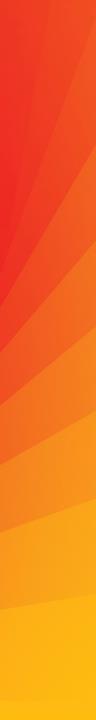 Naltrexone
Pros
Cons
Not as good at curbing cravings 
Not for pregnant women
Injectable (Vivitrol) can be expensive
No abuse/diversion
No activation of opiate receptor
Injectable, only take once a month
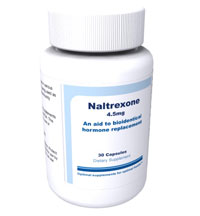 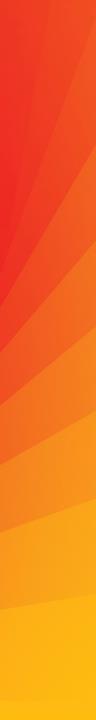 Extended Release Naltrexone
Much evidence based on one large Russian study (Lancet 2009)
2009, 250 patients, 13 sites in Russia
Double blind, placebo controlled
24 weeks of study
Results
Confirmed abstinence – 90% vs 35%
Reported days drug free – 99.2 vs 60.4
Retention 168 days vs 96 days
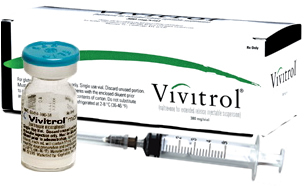 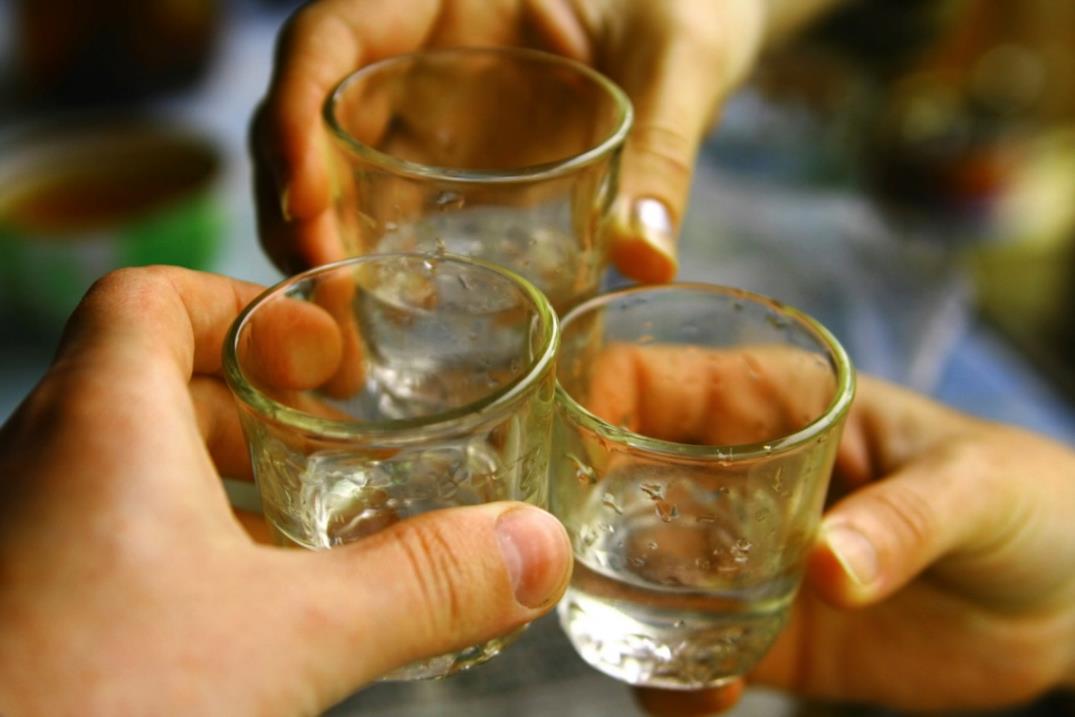 Substance use among theemerging adult population
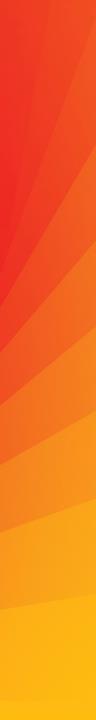 What is emerging adulthood?
An additional life stage between Erickson’s stages of adolescence and young adulthood (Jeffrey Arnett’s theory) 
It generally applies to young adults between the ages of 18 and 30
A period of life where there is much conflict, difficulty, confusion and consequently greater susceptibility to substance abuse
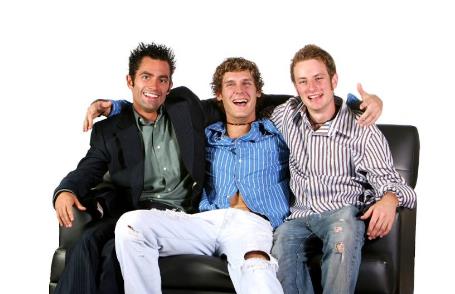 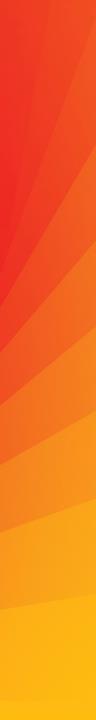 What is emerging adulthood?
Shift in attitude about adulthood obligations (marriage, home and children) from pursuit to avoidance (Arnett, 2005)
Less stable financial times causing young adults to remain in parents’ home longer, allowing for increased freedom from responsibilities (Arnett, 2005) 
A new period of development brought on by societal changes
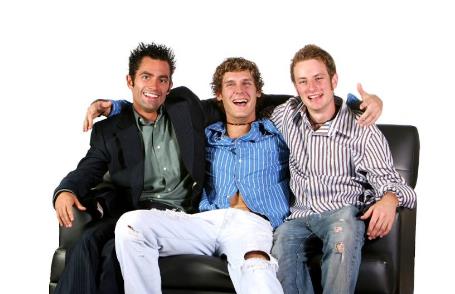 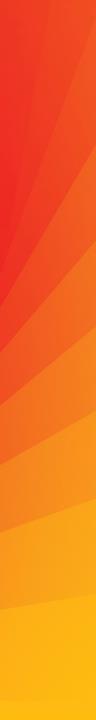 Ripple effect
Increased focus on education creates a later age for leaving parental dwelling and/or financial assistance and marriage
Instances of substance use and abuse are likely related to the discomfort often associated with forming oneself 
Feelings of the “shoulds” are great as the individual tries to compare self to those in the next or previous stage
Young adults are often searching for “who am I”
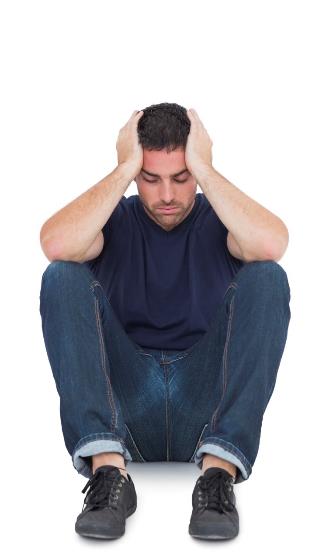 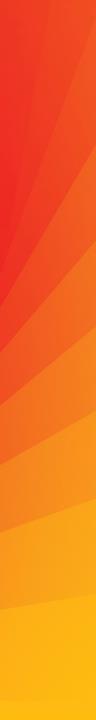 So, how do young adults cope with this?
Distraction, distraction, distraction
Extreme risk-taking behaviors
Binging behavior (food, shopping, sex, etc.)
Focus on external image (societal cause)
Drugs/alcohol 
Internet
Friends
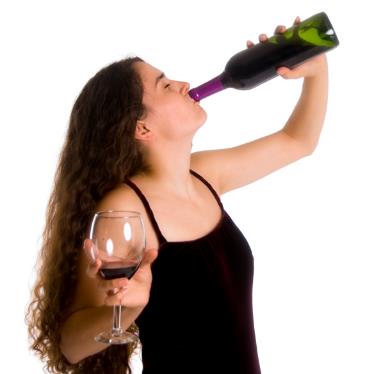 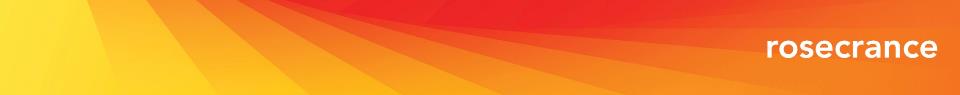 Why might young adults be more susceptible to substance abuse?
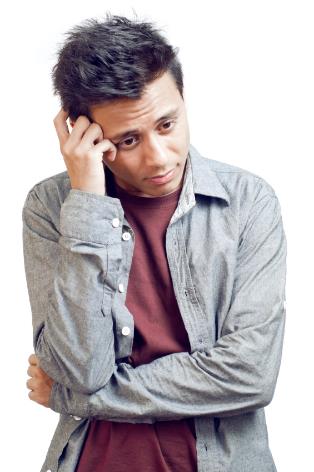 Psychological factors
Coming to terms with self as a unique and independent individual
Security/comfort base shifts toward internal
Identity less peer based
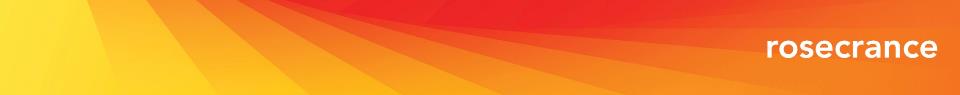 Why might young adults be more susceptible to substance abuse?
Social factors
Peer groups change drastically 
“Societal” expectations
Acceptance by others vs. acceptance from self
Sensation seeking
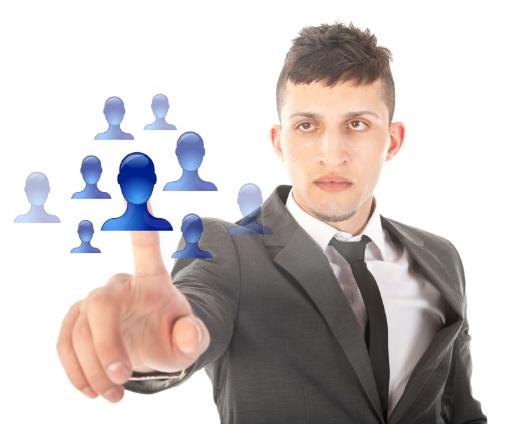 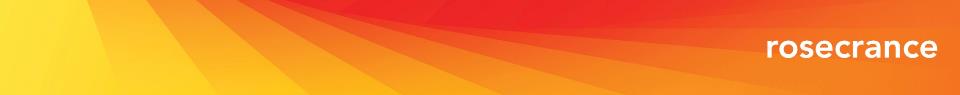 Why might young adults be more susceptible to substance abuse?
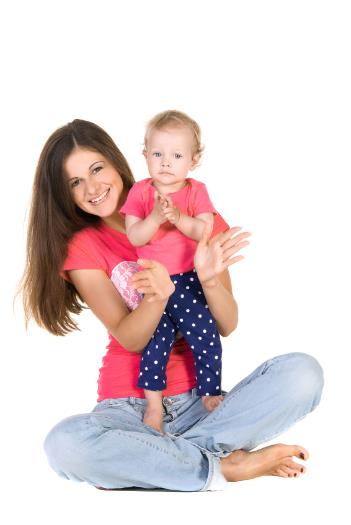 Familial factors
Changing “role” in the family
Boundaries 
Expectations
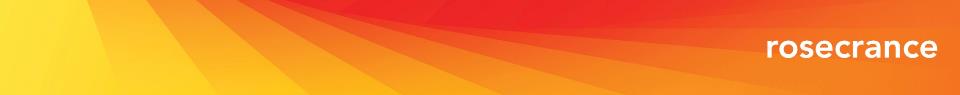 Why might young adults be more susceptible to substance abuse?
Biological factors
Biological growth still occurring 
Emergence of mental health problems more refined and evident
Lack of healthy stress responses
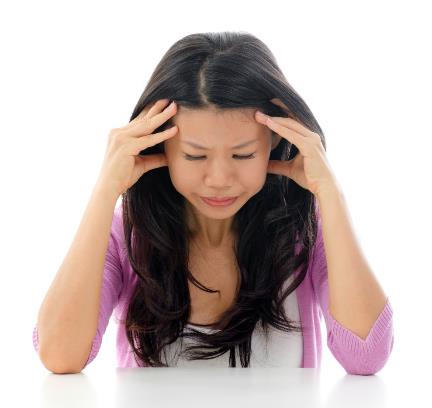 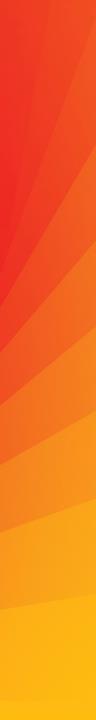 Implications
Four times higher failure rates for high school
Four times greater rates of unemployment or lack of enrollment in advanced education for 18 to 21- year-olds
Three times greater risk of engaging in illegal activities 
Six times greater risk of being involved with youthful pregnancy
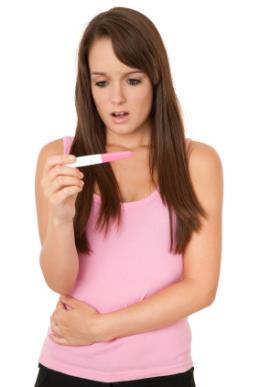 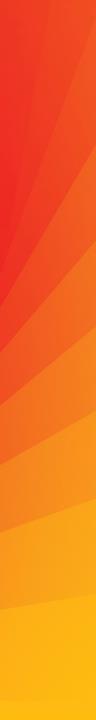 Implications
Anorexia and other eating disorders become more prevalent among males and females
Suicide remains the 2nd leading cause of death in young adulthood; for every successful suicide, there are 40 failed attempts (nine times this amount “consider” killing themselves)
Opiate use continues to rise to epidemic proportions
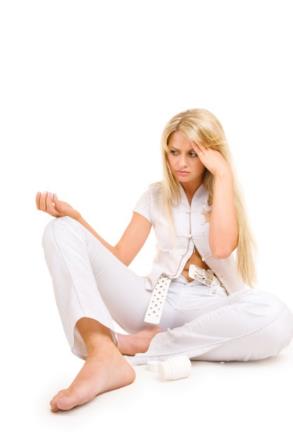 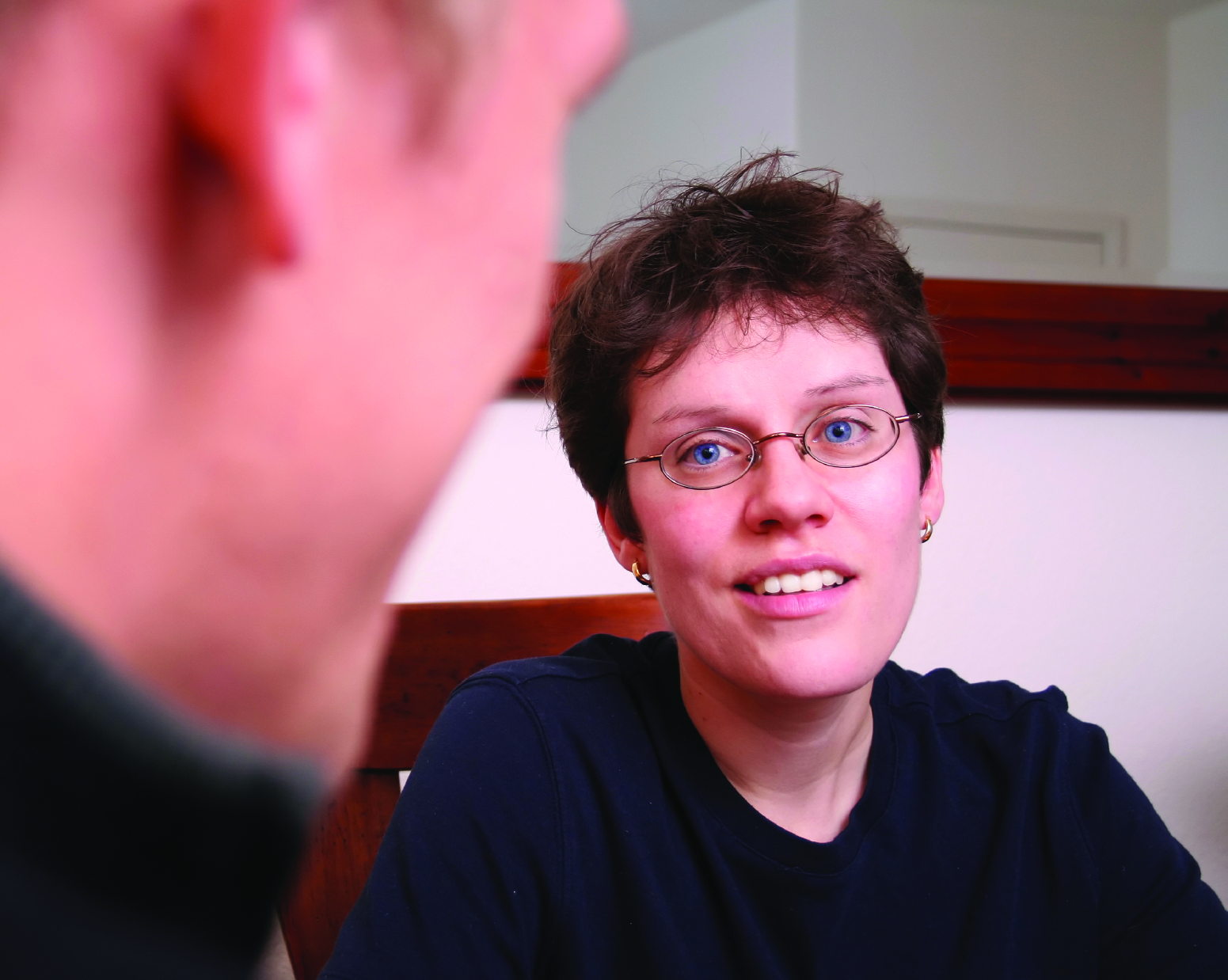 Treatment implications: What works and what doesn’t
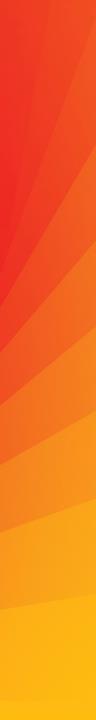 Treatment considerations for counselors
View client as the expert
Educate on developmental issues
Involve community support systems
Grow internal motivation
Encourage self-exploration
Accept client’s ownership in the counseling and recovery process (empowerment)
Instill confidence in life skills
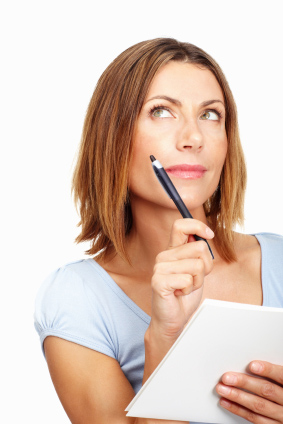 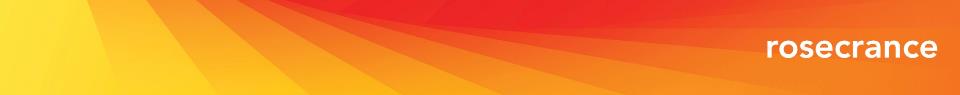 What doesn’t work
Fear- or threat-based approaches
Long, large groups
Constant siding with family
Focusing solely on consequences
Attempts to control client progress
Poor boundaries
Anger
Inconsistency
Lecturing
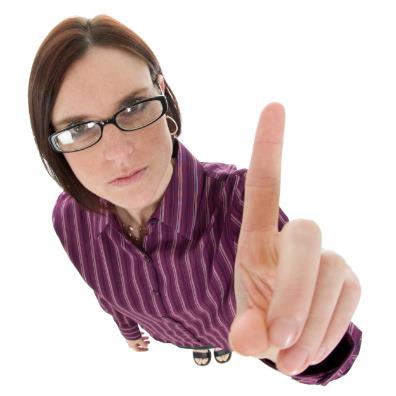 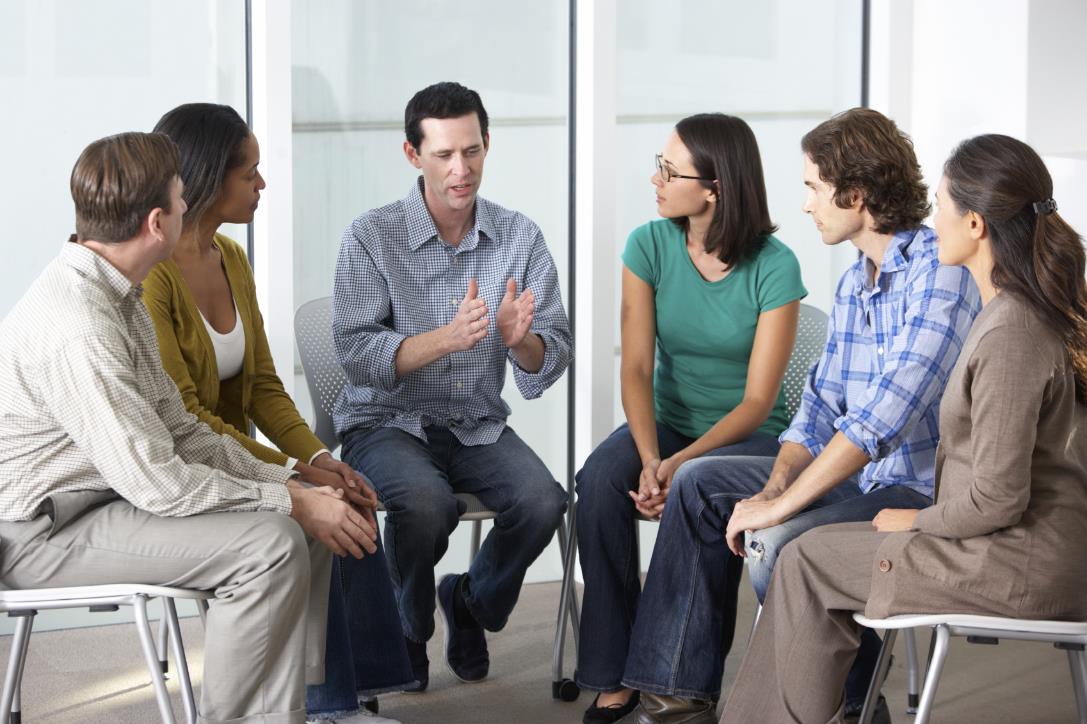 Strength-based approaches
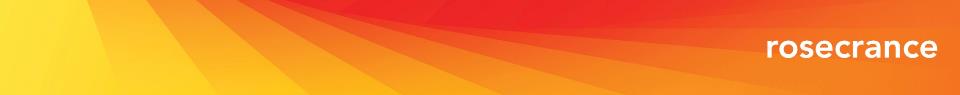 Core principles of strength-based practice
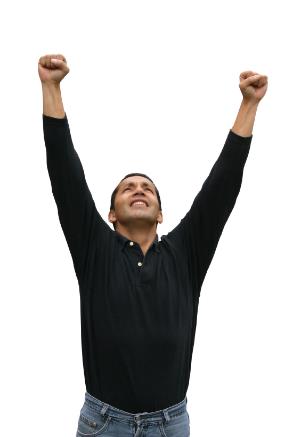 An absolute belief that every person has potential and it is their unique strengths and capabilities that will determine their evolving story as well as define who they are—not their limitations (not, I will believe when I see—rather, I believe and I will see).
[Speaker Notes: Use this page to place a large photo/chart/graphic with a title]
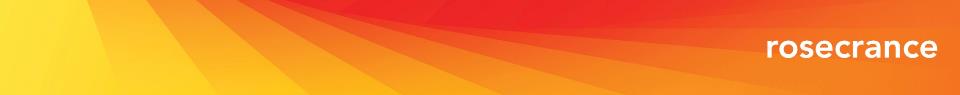 Core principles of strength-based practice
What we focus on becomes one’s reality—focus on strength, not labels—seeing challenges as capacity fostering (not something to avoid) creates hope and optimism.
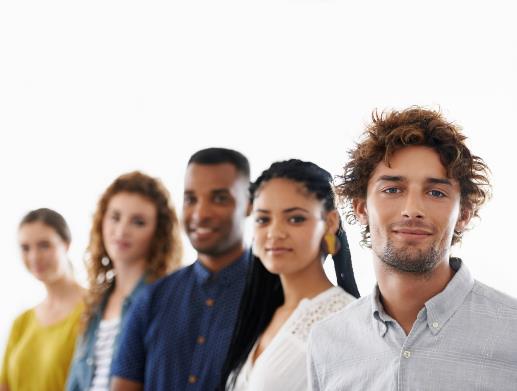 [Speaker Notes: Use this page to place a large photo/chart/graphic with a title]
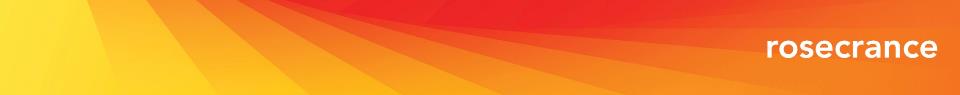 Core principles of strength-based practice
The language we use creates our reality—both for the care providers and the children, youth and their families.
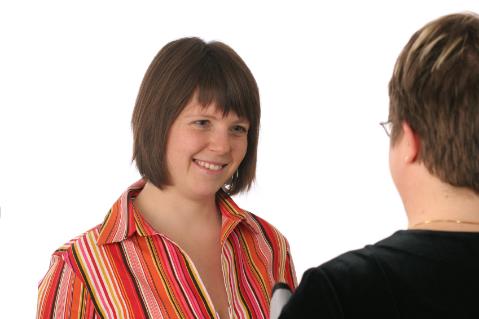 [Speaker Notes: Use this page to place a large photo/chart/graphic with a title]
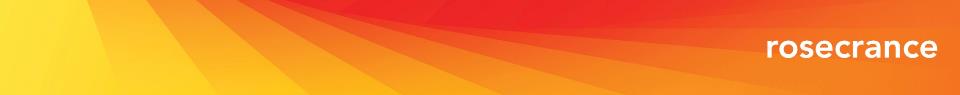 Core principles of strength-based practice
Belief that change is inevitable—all individuals have the urge to succeed, to explore the world around them and to make themselves useful to others and their communities.
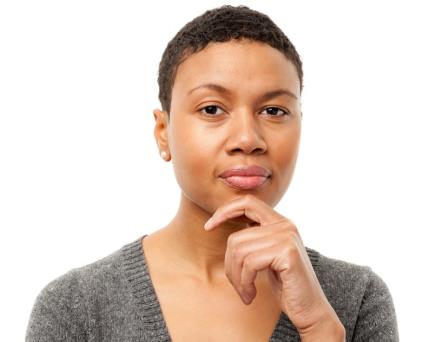 [Speaker Notes: Use this page to place a large photo/chart/graphic with a title]
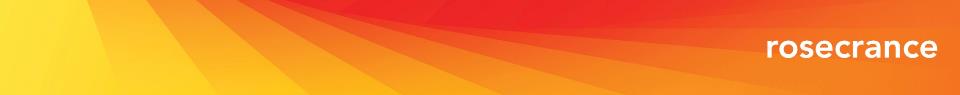 Core principles of strength-based practice
Positive change occurs in the context of authentic relationships—people need to know someone cares and will be there unconditionally for them. It is a transactional and facilitating process of supporting change and capacity building—not fixing.
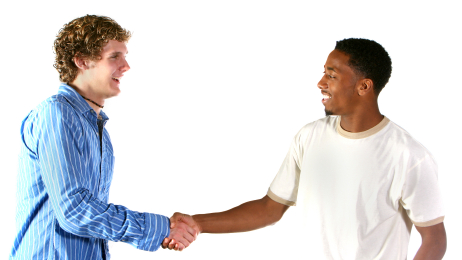 [Speaker Notes: Use this page to place a large photo/chart/graphic with a title]
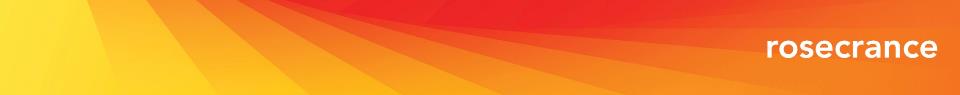 Core principles of strength-based practice
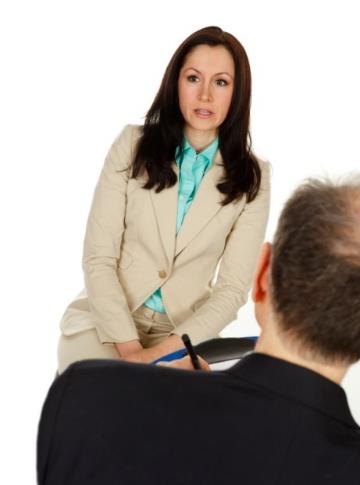 Person’s perspective of reality is primary (their story)– therefore, need to value and start the change process with what is important to the person—not the expert.
[Speaker Notes: Use this page to place a large photo/chart/graphic with a title]
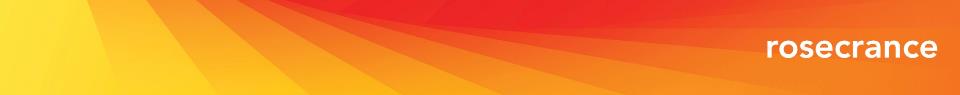 Core principles of strength-based practice
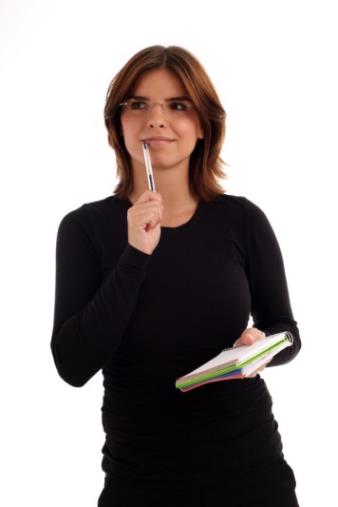 People have more confidence and comfort to journey to the future (the unknown) when they are invited to start with what they already know.
[Speaker Notes: Use this page to place a large photo/chart/graphic with a title]
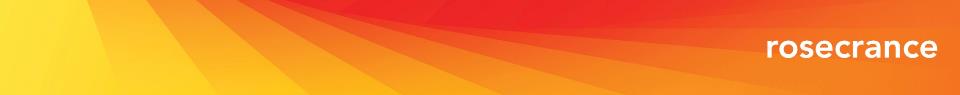 Core principles of strength-based practice
Capacity building is a process and a goal – a lifelong journey that is dynamic as opposed to static.
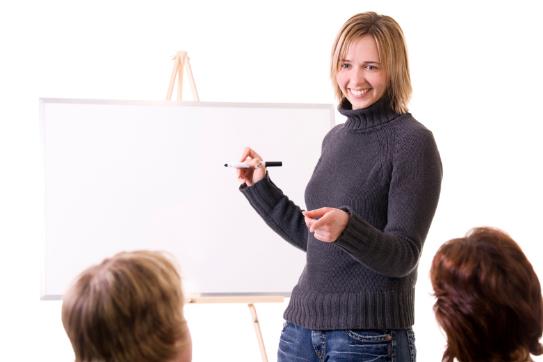 [Speaker Notes: Use this page to place a large photo/chart/graphic with a title]
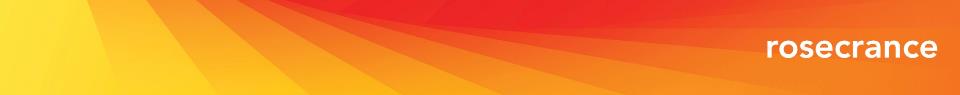 Core principles of strength-based practice
It is important to value differences and the essential need to collaborate—effective change is a collaborative, inclusive and participatory process – “It takes a village to raise a child.”
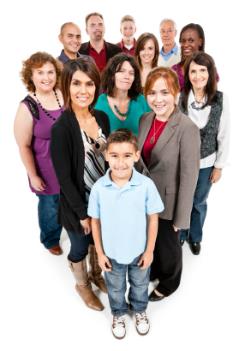 [Speaker Notes: Use this page to place a large photo/chart/graphic with a title]
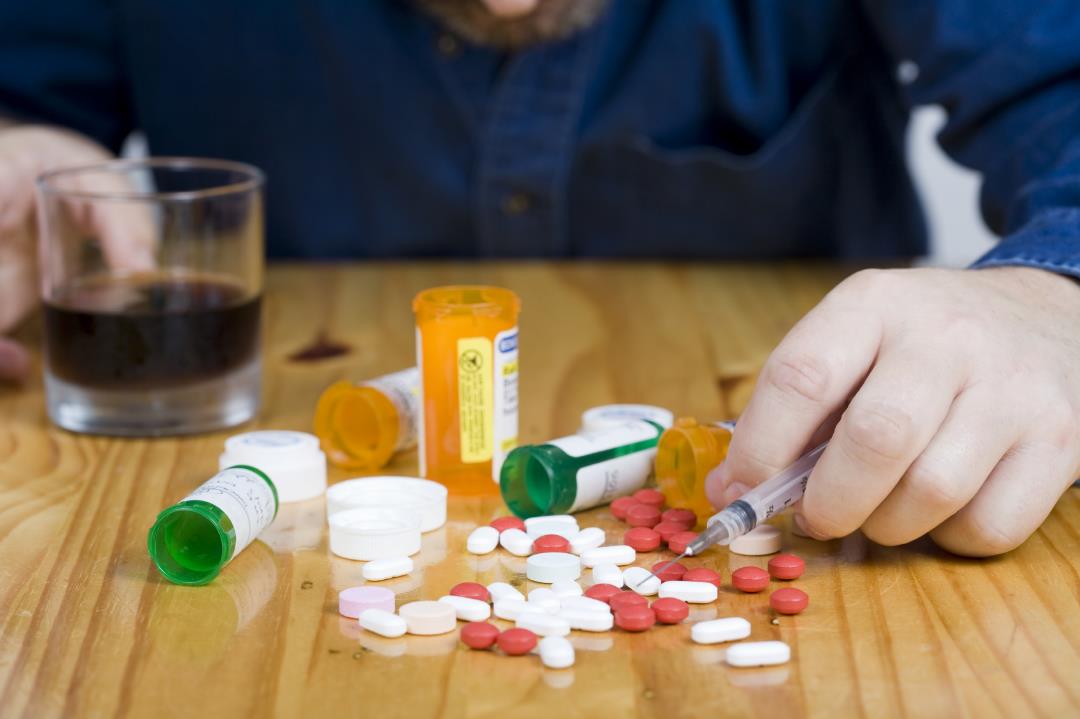 Overdose prevention
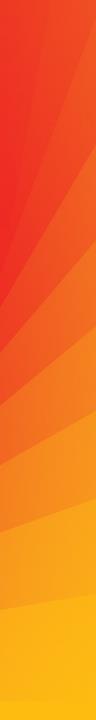 Overdose prevention
Importance of education on:
Change in tolerance
Danger of heroin in area
Discussion of Narcan
Importance of ongoing recovery support
Importance of continuing with doctors if medication has been prescribed
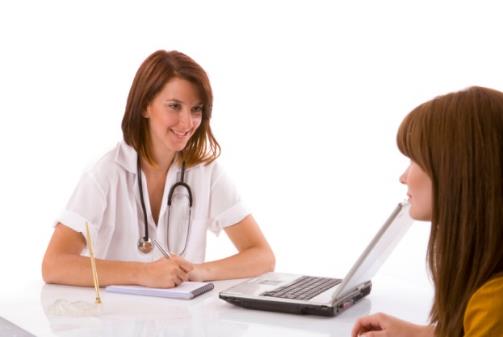 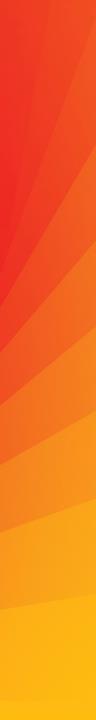 Thoughts
Treating young adults requires unique approaches and appropriate staff.
Today’s young adults are not equipped with the same skill set of a generation ago.
Providers should not get bogged down in traditional treatment while enacting many changes with minimal cost.
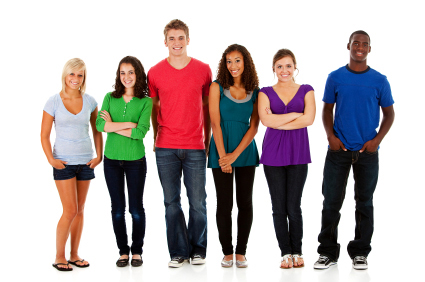 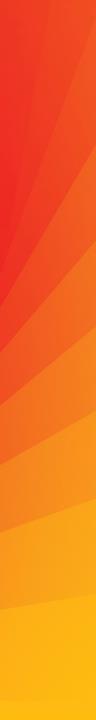 Thoughts
Young adults succeed in peer-based groups with whom they can realistically identify.
This age group is still coming to terms with itself, so providers who are willing to meet the young adult where they are will ultimately fare better.
Rapport is everything. Be genuine!!
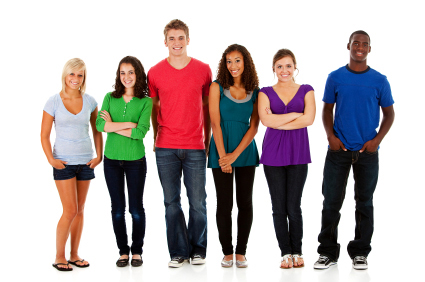 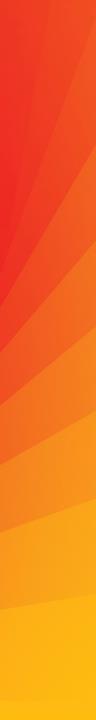 Key points
If in doubt, call - Rosecrance is here to help, if you are not sure if someone you love is abusing heroin or any other substance, call us, we can help.
This epidemic is not going away - 	This situation will not go away anytime soon and it will likely get worse before it gets better.  We all will have to work together if we are to push this epidemic out of our community.
There is hope - While the situation is not a happy one, success stories continue to occur.  There is hope.
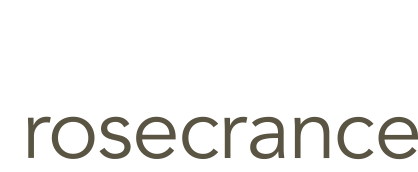 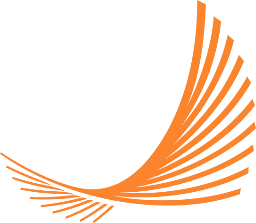 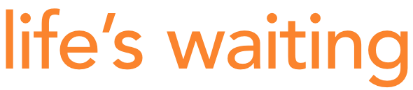 815.391.1000
888.928.5298
www.rosecrance.org
* Pictures of individuals in this presentation are for illustration purposes only. These pictures portray models and are not pictures of actual clients of Rosecrance. No inference should be made, or is implied, that the pictures used here are of individuals connected in any way to Rosecrance or to its affiliates or programs.
[Speaker Notes: You can use this as the last slide. If you are not using photos in the presentation, you can delete the disclaimer.]